Ceļu satiksmes drošības padomes sēde2022.gada 16.februārisInformācija parCSDP domnīcas darbu unpadomes lēmumu izpildiAnnija NovikovaSatiksmes ministrijas Sabiedriskā transporta pakalpojumu departamenta direktore
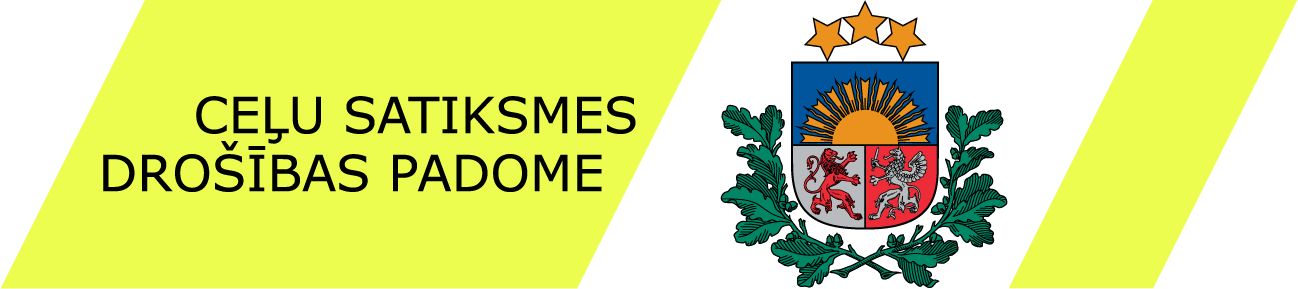 1
CSDP domnīcas darbs
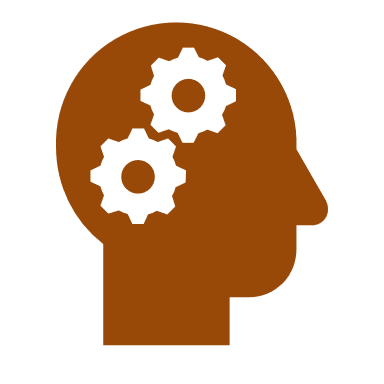 2021. un 2022.gadā kopš CSDP sēdes 2021.gada novembrī līdz šim domnīcā apskatītie jautājumi:

 Jaunas ceļa zīmes un apzīmējumi (piemēram, “Haizivs zobi”, ceļa zīme “Automaģistrāle”, strupceļš izņemot gājējiem (velosipēdu vadītājiem), ceļa zīmju attēlošana uz brauktuves seguma);

 Sankciju pārskatīšana par smagiem administratīviem pārkāpumiem ceļu satiksmē, tostarp transportlīdzekļa konfiskācijas piemērošana:
           - transportlīdzekļu konfiskācija
           - pārkāpumu punktu piešķiršanas principu izvērtējums

2022.gada ceļu satiksmes negadījumu novēršanas (profilakses) pasākumi
2
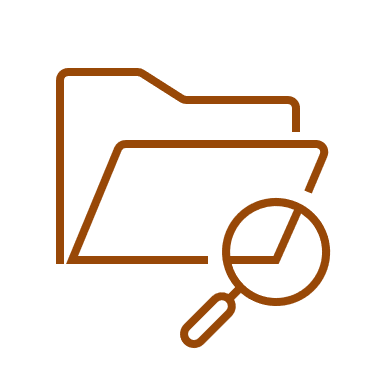 Ceļu satiksmes drošības padomes lēmumu izpilde
CSDP 2021.gada 4.novembra sēdes lēmumu izpilde:

Vidējā ātruma kontroles ierīču uzstādīšana 2021. un 2022.gadā.
      Daļēji izpildīts (pasākums tiek turpināts 2022.gadā)

CSDP vienotās identitātes vadlīnijas
       Daļēji izpildīts (pieņemtas 04.11.2021., vadlīnijas tiek izmantotas          2022.gada pasākumiem)

2021.gada pasākumu izpilde
        Daļēji izpildīts (2021.gada pasākumu izpilde tiek skatīta 16.02.2022.)
3
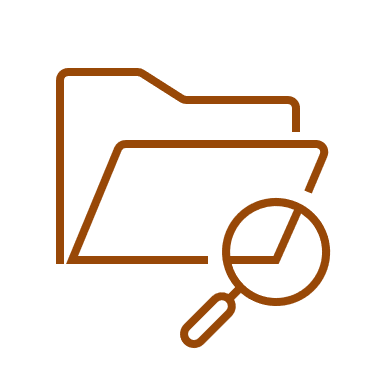 Ceļu satiksmes drošības padomes lēmumu izpilde
CSDP 2021.gada 25.februāra sēdes lēmumu izpilde:

Pasākumu īstenotājiem iesniegt atskaites par izpildi
       Daļēji izpildīts (informācija par 2021.gada pasākumu izpildi tiek skatīta 16.02.2022.)


CSDP 2020.gada 22.oktobra sēdes lēmumu izpilde:

Turpināt noteiktu 2019.,2020.gada pasākumu izpildi 2021.gadā
       Daļēji izpildīts (informācija par 2019 un 2020.gada pārcelto pasākumu izpildi tiek skatīta 16.02.2022.)
4
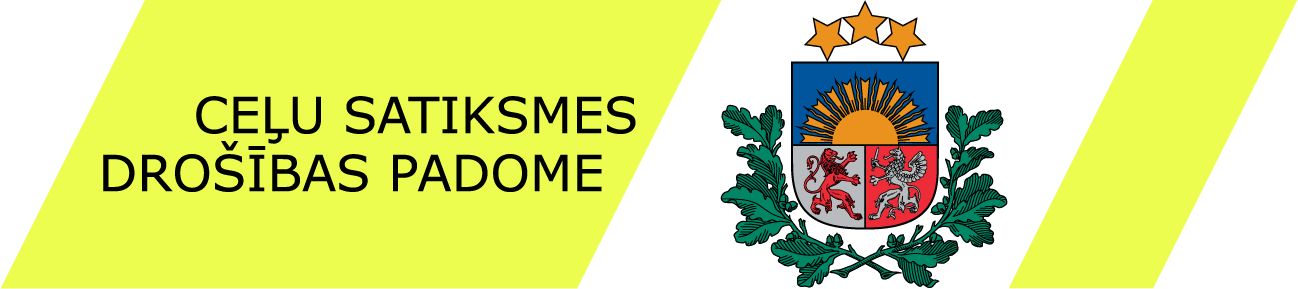 5